1. Read and highlight they key information in both Key Points.
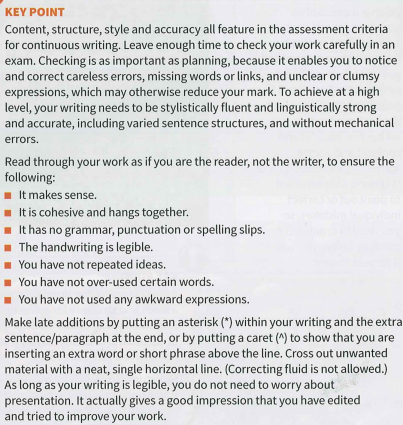 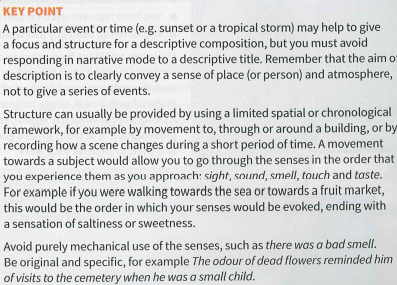 2. Complete task below:
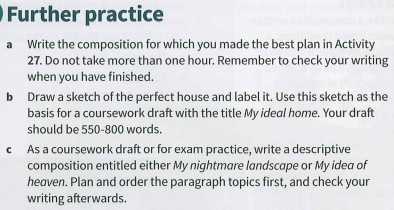 Write a composition
based on this sketch
3. Complete the following task:
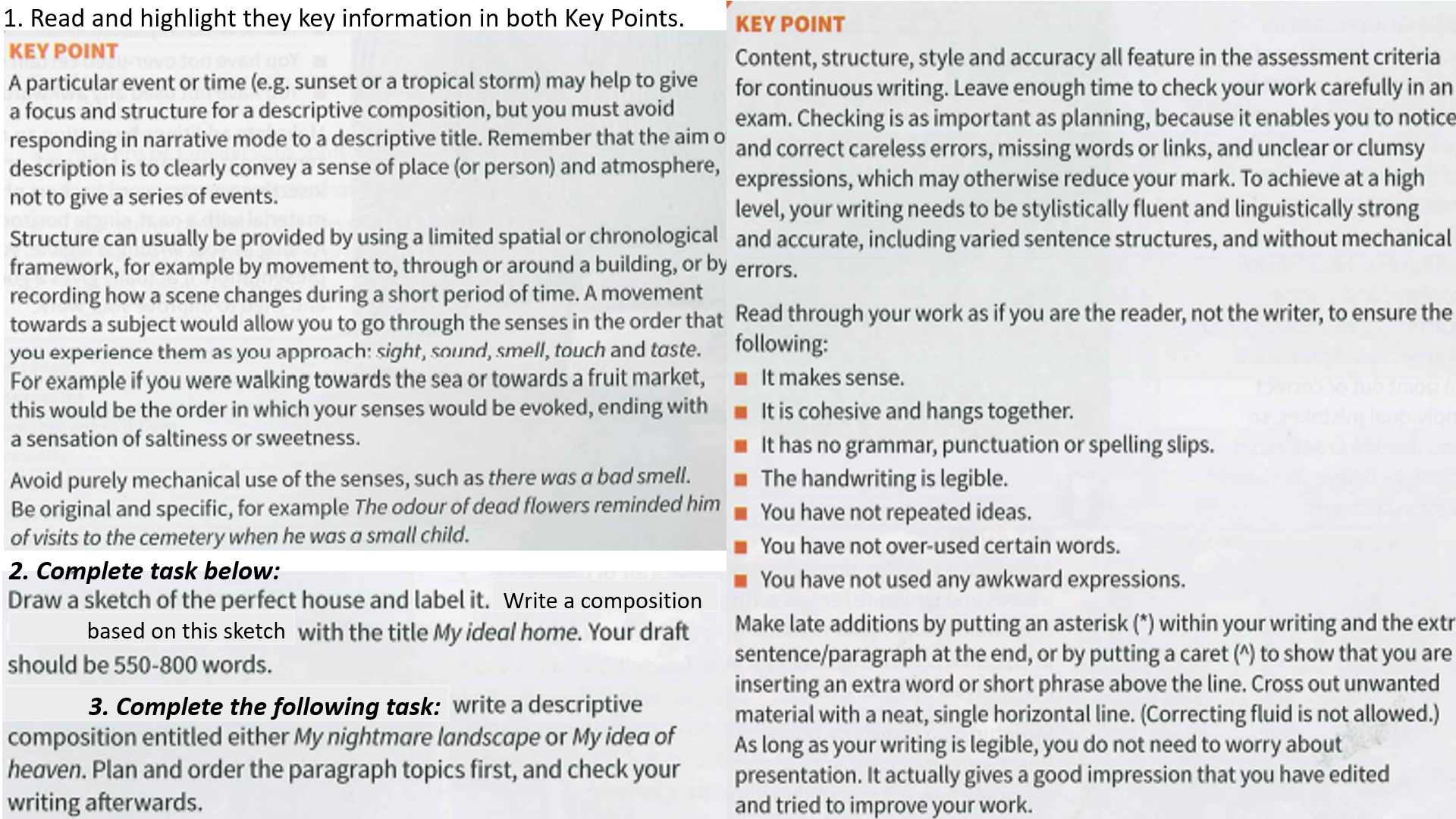 a
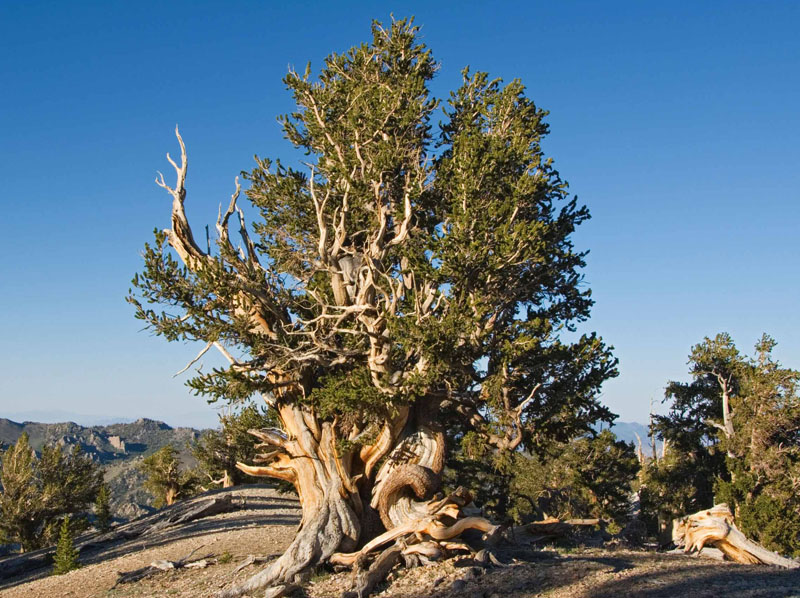